Vida Espiritual en la Familia
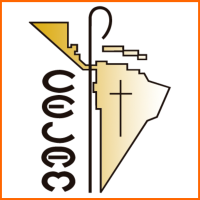 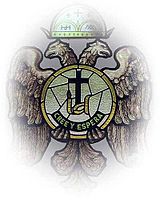 Matrimonio Sánchez – Matute
15 años de matrimonio5.475 días de convivencia14 años de Misión2 hijos varones
Breve descripción del Proyecto Matrimonial.
ESPIRITUALIDAD MATRIMONIAL Y FAMILIAR
Toda llamada de Dios, incluso cuando se dirige a una multitud, se traduce siempre en llamada a cada uno, en “vocación divina” a la que se tiene que responder personalmente.
Él primero conoce y elige a cada persona y después la llama a la existencia, para que su vocación se realice con la respuesta libre de la persona bajo su providencia amorosa. Todos estamos llamados por un Padre amoroso a ser Santos en el estado de vida que hayamos elegido.
“El Espíritu Santo de Dios, escribe en el corazón y en la vida de cada bautizado un proyecto de amor y de gracia” el descubrimiento de que cada hombre y mujer tiene su lugar en el corazón de Dios y en la historia de la humanidad constituye el punto de partida para una nueva cultura vocacional.
[Speaker Notes: Quizás necesite más de una diapositiva]
MATRIMONIO Y VOCACIÓN A LA SANTIDAD.
Los esposos cristianos deben alcanzar esta meta aspirando la perfección de la caridad en su matrimonio, los dos han de buscar santificarse en su propio estado, el varón en su estado de varón y la mujer en su estado de mujer.

La vida de santidad en los esposos debe manifestarse cotidianamente y en todo momento. Así, cada uno irá cooperando desde su libertad con la gracia recibida, creciendo en amorosa adhesión a Cristo y conformándose con Él, tendiendo a la perfección del amor de la que Cristo nos da maravilloso ejemplo.
La vida conyugal, por tanto, está llamada y obligada a vivir la Santidad y la perfección de su propio estado, es decir, los esposos cristianos en su condición de vida han de orientar su existencia según el Plan de Dios evitando dar cabida a pensamientos, sentimientos, deseos o acciones que obstaculizan ese designio de Dios para su vida matrimonial.

A semejanza de la Sagrada Familia a la cual le confiaron una misión importantísima, cada núcleo familiar sentimos ese llamado de misión, que no es sin la cruz. Es decir, vivir en este mundo, en la cotidianidad de una vida común pero acompañada con la sobrenaturalidad de las personas divinas, como lo hicieron María y José.
LA EXPERIENCIA DE CRISTO EN EL NUCLEO FAMILIAR (esposo)
El principio de la vida matrimonial está también en el primer mandamiento dado como regla por el Padre: “Amarás al Señor tu Dios con todo tu corazón, con toda tu alma y con todas tus fuerzas” Dt 6,5; cf. Mt 22,37; Lc10,27). El Padre es el principio de todas las cosas, del amor, de la unión conyugal, de la llegada de los hijos.

Poner mi vida en común con mi esposa ha sido trascender, ha sido salir de mi “Yo” para llegar hacia el “nosotros”.
EL DOLOR DEL AMOR EN ORACIÓN.
¿Qué significa la dimensión del amor?  ¿Cómo se define?, el himno de la caridad nos aclara que el amor todo lo soporta, todo lo espera, todo lo excusa, todo lo cree, es paciente, es servicial. La siguiente pregunta que surge es ¿Y  dónde quedo yo? ¿Y dónde queda mi razón? ¿Pero si yo me case para ser feliz?... 

¿Cómo se logra?, simplemente es imposible si me lo planteo hacerlo solo, necesito asirme, sujetarme de una fuerza mayor que sobrepase mis limitaciones que me ayude en este encuentro con el prójimo, para lo cual es imprescindible velar y orar continuamente, me pregunto también ¿Cómo se logra? la respuesta es simple: aspirar a lo perfecto, a lo más puro, a lo más bello convertir mis acciones diarias en un estado de anhelo de santidad.
[Speaker Notes: Quizás necesite más de una diapositiva]
DECIDIR AMAR PARA SIEMPRE A UNA SOLA PERSONA. (esposa)
El motor de la persona humana, y por tanto de la familia es el amor, única fuerza que puede superar y disolver las fuerzas disgregadoras del egoísmo, que, conjuntamente con la comodidad y la irresponsabilidad cierran la posibilidad genética de la vida en todas sus dimensiones.

Cada mañana, al levantarse, se vuelve a tomar ante Dios esta decisión de fidelidad, pase lo que pase a lo largo de la jornada. Y cada uno, cuando va a dormir, espera levantarse para continuar esta aventura, confiando en la ayuda del Señor. Así, cada cónyuge es para el otro signo e instrumento de la cercanía del Señor, que no nos deja solos (Amoris Laetitia, Exhort, ap.)
[Speaker Notes: Quizás necesite más de una diapositiva]
DECIDIR AMAR PARA SIEMPRE A UNA SOLA PERSONA. (esposa)
Hay un punto donde el amor de la pareja alcanza su mayor liberación y se convierte en un espacio de sana autonomía: cuando cada uno descubre que el otro no es suyo, sino que tiene un dueño mucho más importante, su único Señor. Nadie más puede pretender tomar posesión de la intimidad más personal y secreta del ser amado y sólo él puede ocupar el centro de su vida.
[Speaker Notes: Quizás necesite más de una diapositiva]
LOS ESPOSOS CRISTIANOS: UNO PARA EL OTRO.
La expresión bíblica del matrimonio "ya no son dos sino una sola carne" apunta efectivamente a la esencia del matrimonio, y para comprender bien el alcance de Cristo en esta enseñanza hay que advertir que el verbo está en presente.
La vida en pareja es una participación en la obra fecunda de Dios, y cada uno es para el otro una permanente provocación del Espíritu.  
La tarea de los dos será “santificar el hogar” día a día, hombre y mujer, corazón con corazón. Así podrán crear, con el cariño, un auténtico ambiente de familia: de eso se trata.
[Speaker Notes: Quizás necesite más de una diapositiva]
LOS ESPOSOS CRISTIANOS: UNO PARA EL OTRO.
El secreto del amor matrimonial es dejar que Jesús penetre las conciencias y los corazones de los que se unen para siempre, haciéndose partícipes del amor de Dios.
La caridad entre los esposos debe ser exquisita, debe llenarlo  todo, y llevará así  a compartir las alegrías y los posibles sinsabores; a saber sonreír, olvidándose de las propias preocupaciones para atender a los demás; a escuchar al otro cónyuge o a los hijos, mostrándoles que de verdad se les quiere y comprende; a pasar por alto menudos roces sin importancia que el egoísmo podría convertir en montañas; a poner un gran amor en los pequeños servicios de que está compuesta la convivencia diaria. Santificar el hogar día cada día, crear, con el cariño, un auténtico ambiente de familia:  Todo esto sólo es posible desde Dios...
[Speaker Notes: Quizás necesite más de una diapositiva]
Gracias.
[Speaker Notes: Quizás necesite más de una diapositiva]